Тема: «Юные финансисты»Возрастная группа: подготовительная к школе группа (6-7лет).
Имангулова Альфия Минибаевна, 
воспитатель
муниципального бюджетного общеобразовательного учреждения 
«Школа развития № 24»
Цель:       Формирование основ финансовой грамотности детей старшего               дошкольного возрастаЗадачи:
Формировать первичные экономические понятия: финансы, экономия, зарплата, банк, потребности. Продолжать учить решать проблемные ситуации, аргументировать свои ответы, активизировать словарь
Формировать экономическое мышление, способствовать формированию умения планировать семейный бюджет
Способствовать развитию внимания, логического мышления, связной речи; способствовать формированию коммуникативных отношений.
Закрепить экономические знания в практической ситуации обучающихся излагать своё мнение и аргументировать свою точку зрения и оценку событий
Способствовать воспитанию нравственных качеств, правильному отношению к деньгам и разумному их использованию, бережливость, взаимовыручка
На протяжении занятия  применяли ИКТ технологии. 
и использовали различные методы и приемы 

наглядные методы (люстрации, интерактивные изображения)
словесные ( показ, инструкции, пояснения, вопросы, поощрения
практический метод, а также метод контроля и стимулирования
Основной метод - игровой  

Методическое обеспечение: 
Шкатулка 
Запись голоса королевы финансовой грамотности
Проектор, мультимедийная презентация.
Карточки «Профессии»
Корзина «Потребности и желания»

Структура  соответствует ФГОС ДО
Мотивационная часть
Основная часть
Заключительная часть (Рефлексия)
Мотивационная часть
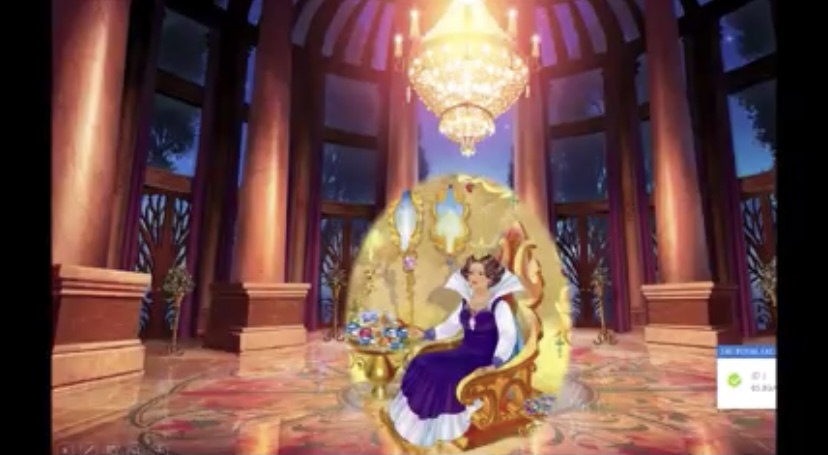 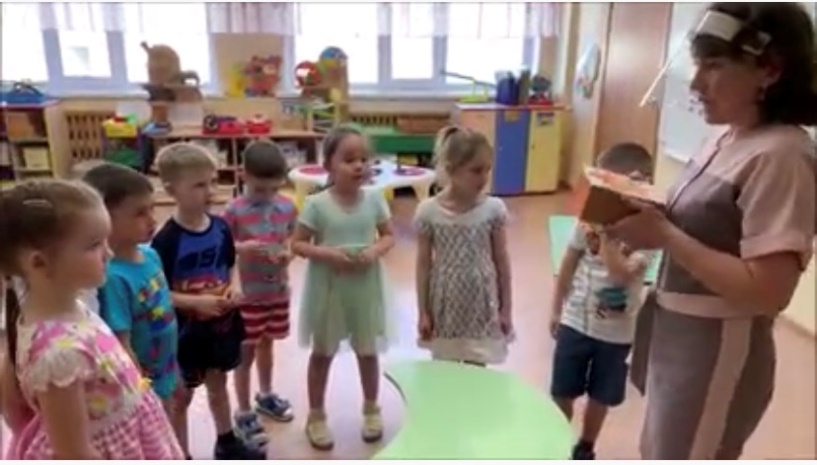 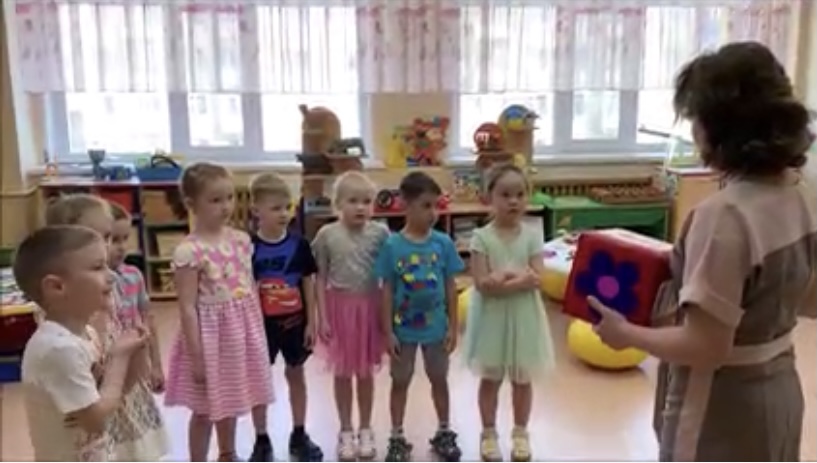 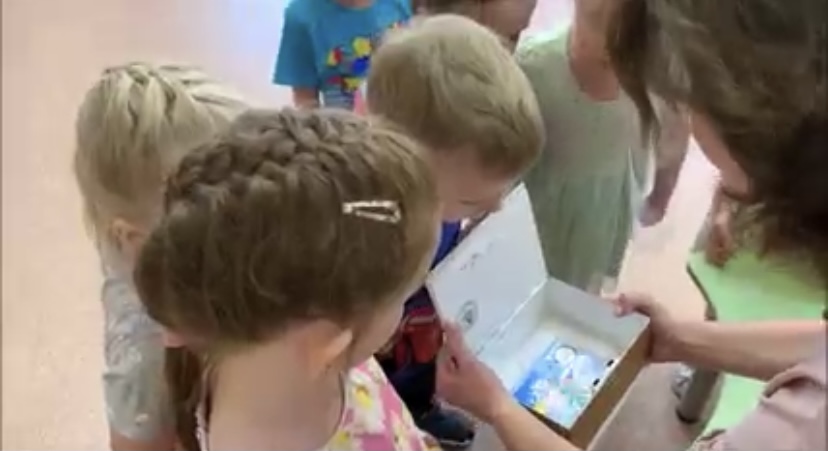 Основная часть
Игра «Оплачиваемый и неоплачиваемый труд»
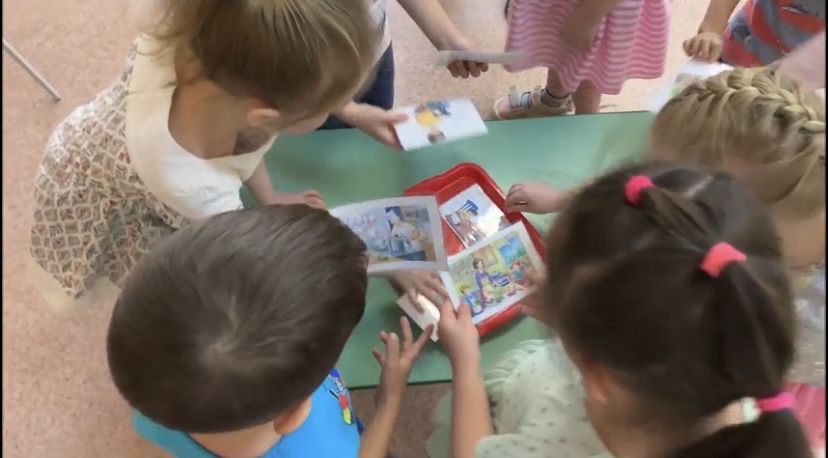 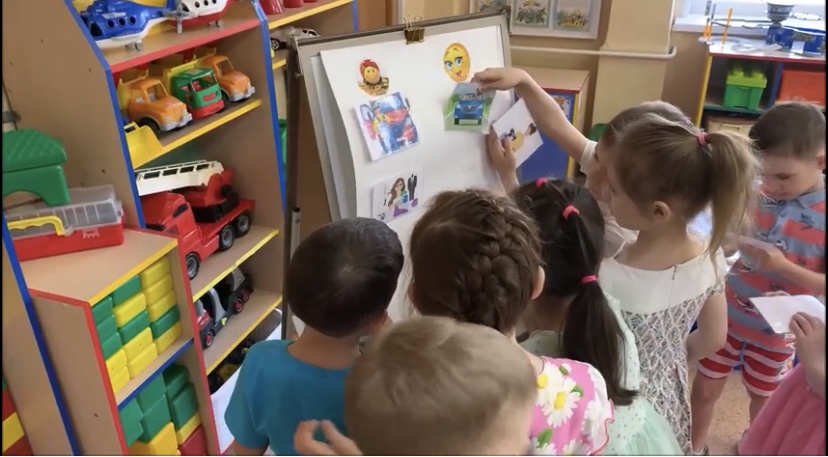 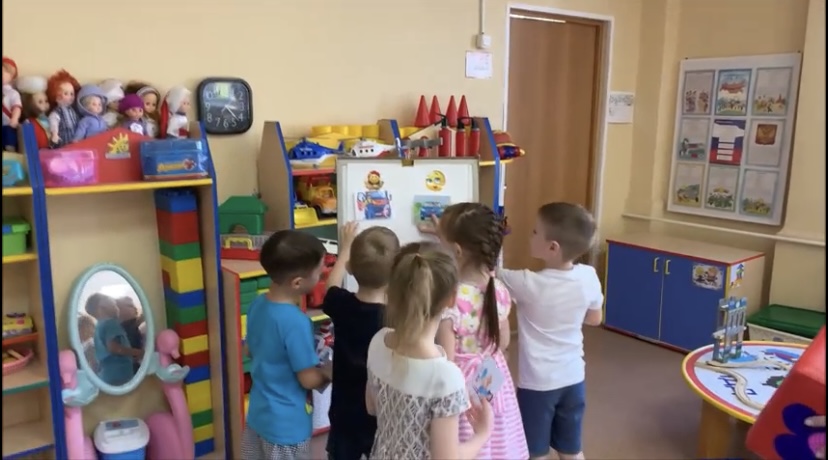 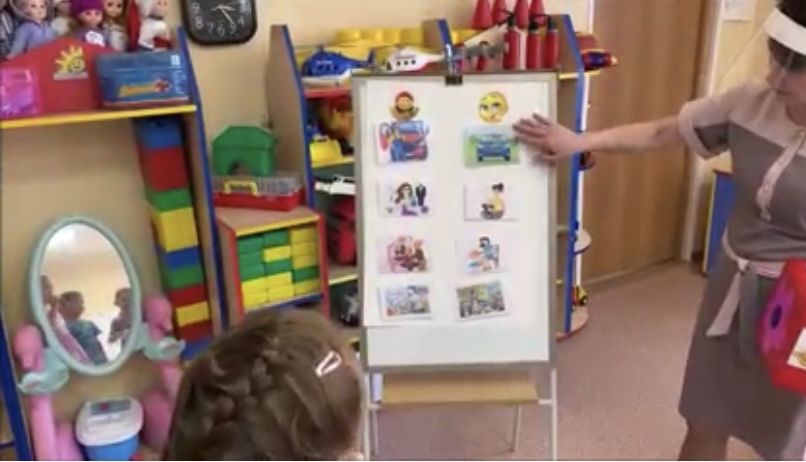 Игра «Потребности и желания»
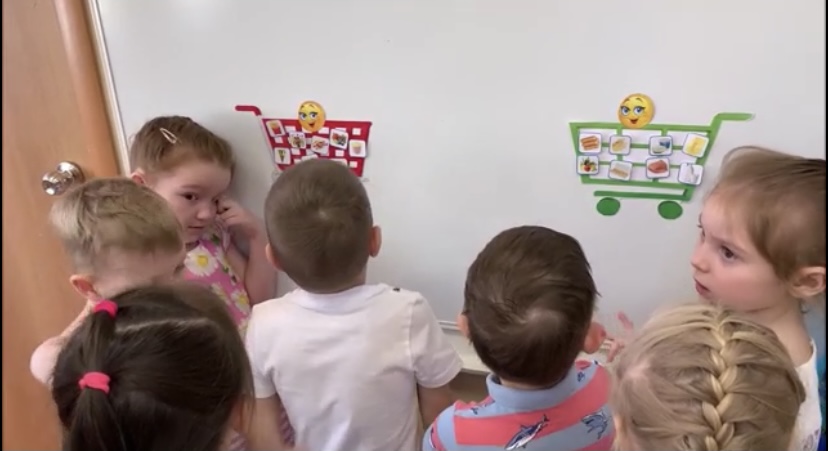 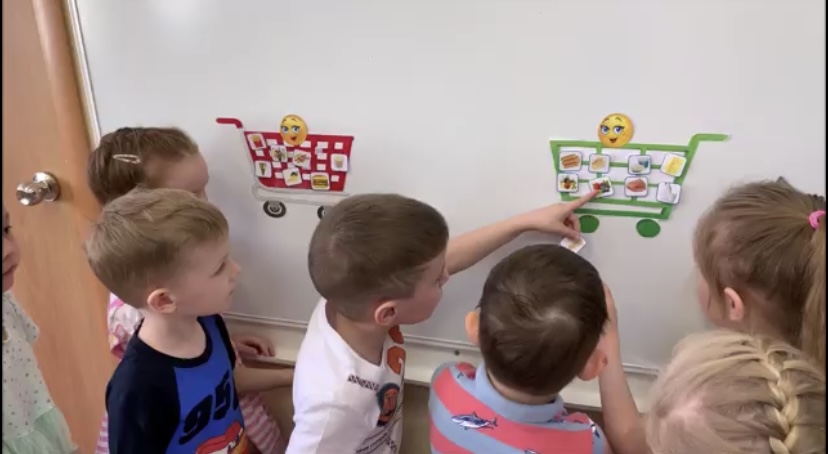 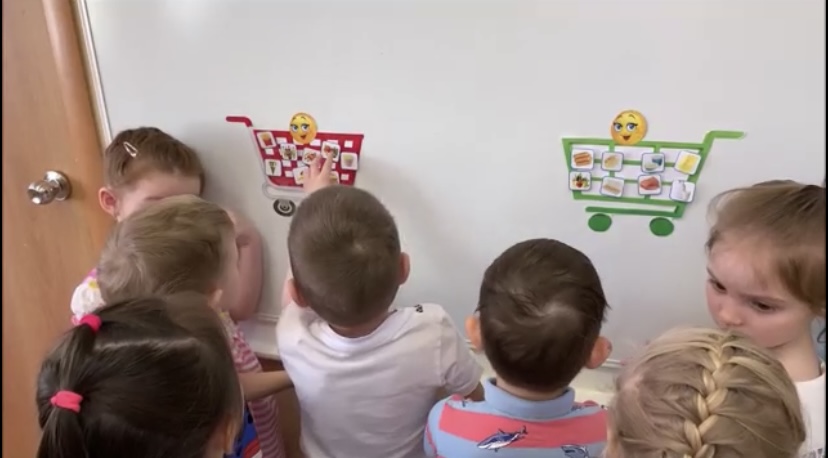 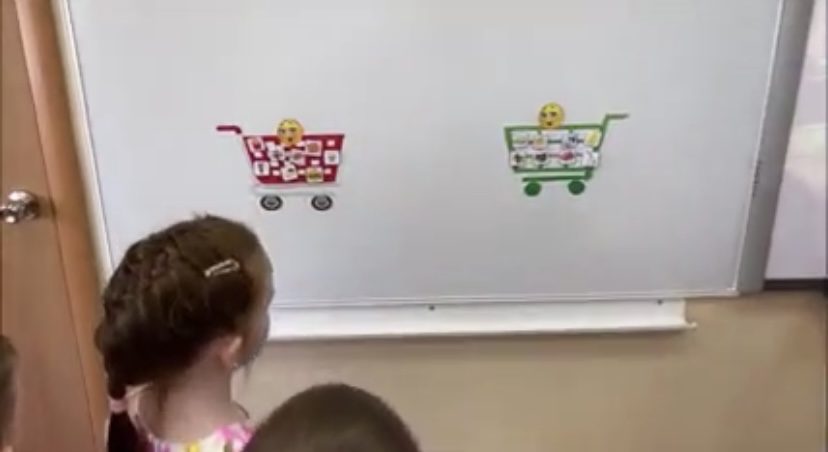 Физкульт минутка  «Магазин»
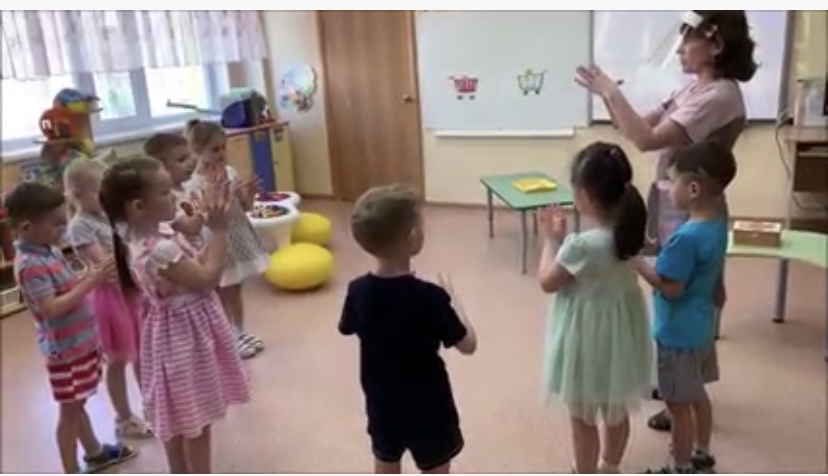 Игра «Доход и расход»
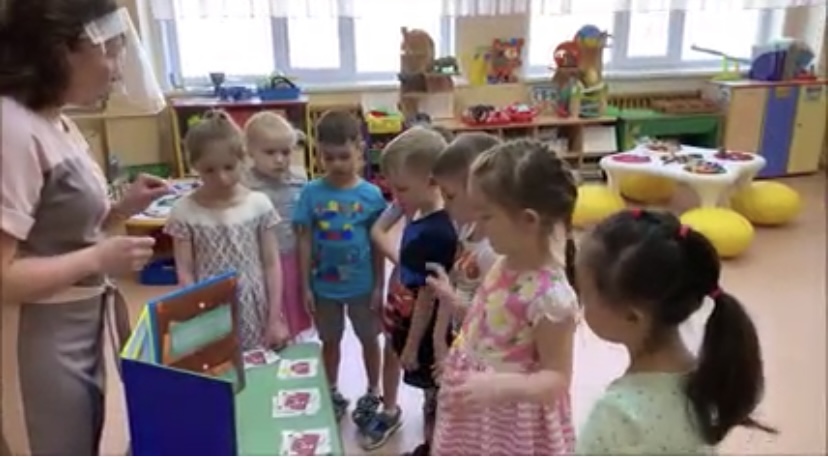 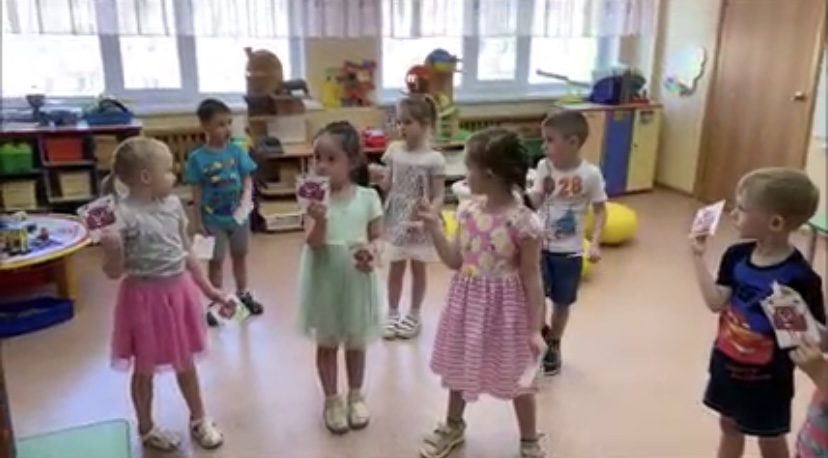 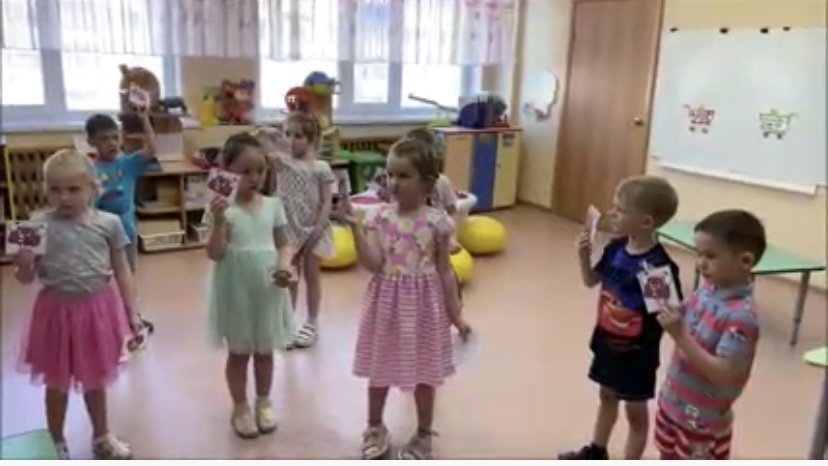 Заключительная часть (рефлексия)
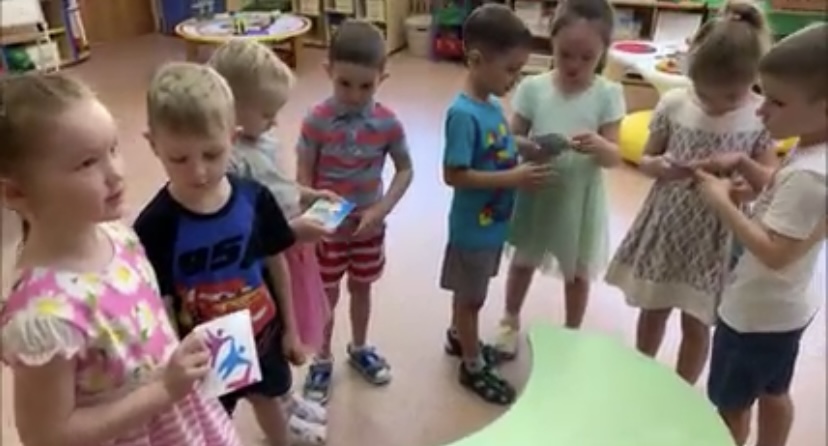 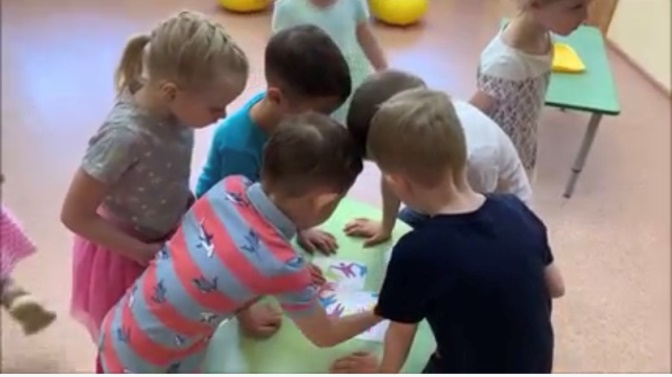 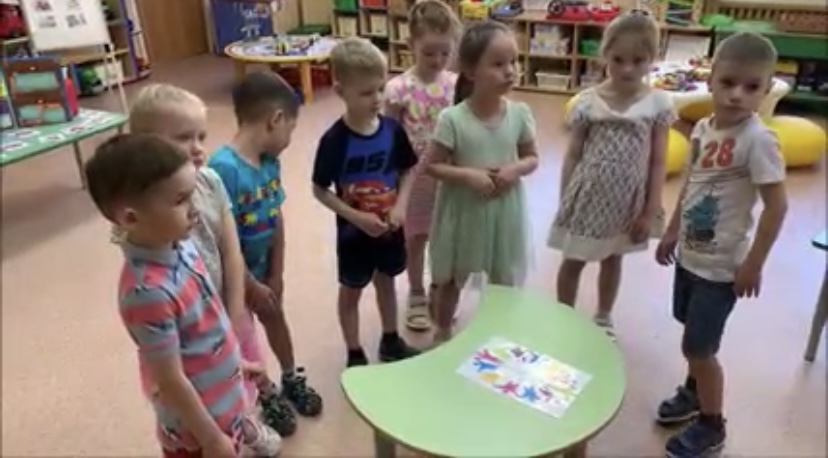 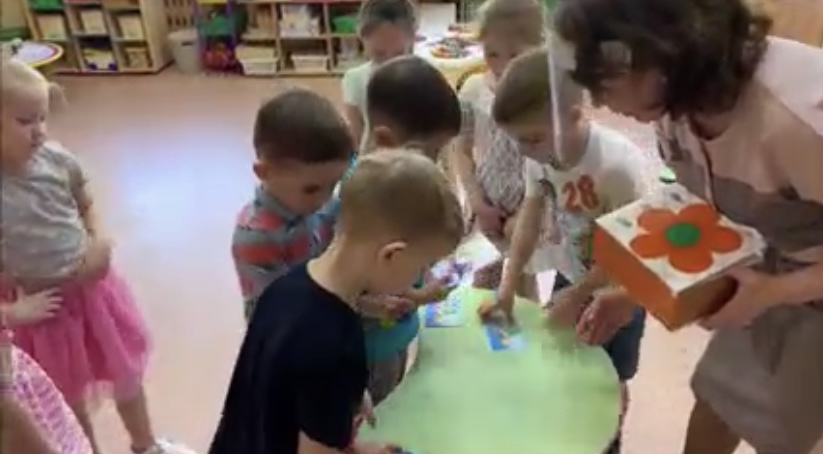